الصَّدِيقَانِ
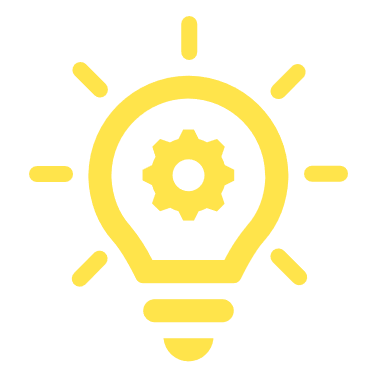 الصَّدِيقَانِ
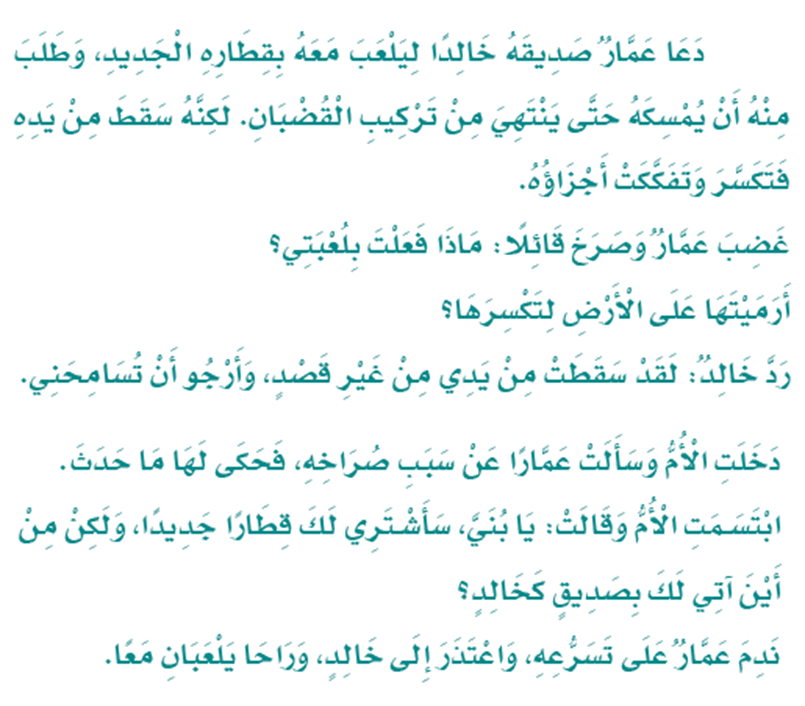 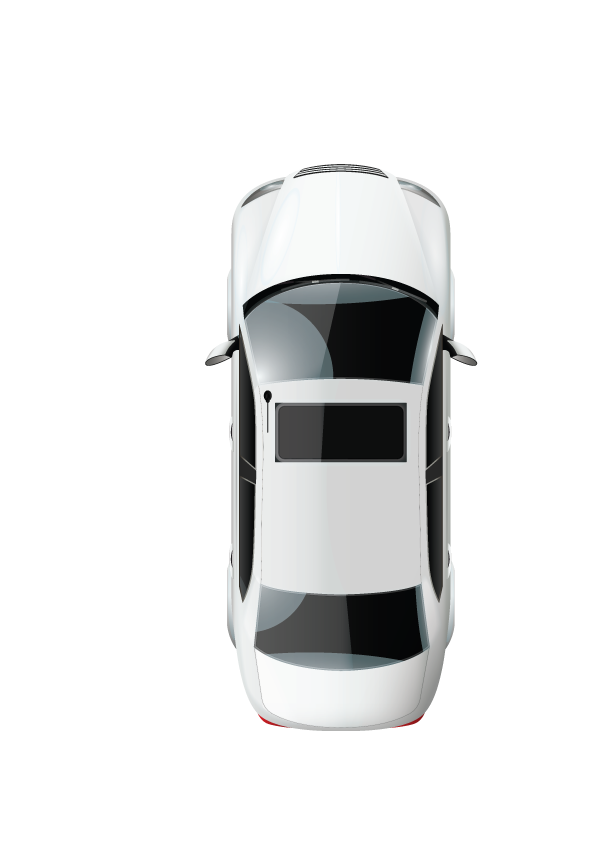 1
لِيَلْعَبَ مَعَهُ بِقِطَارِه الجَدِيْدِ
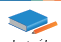 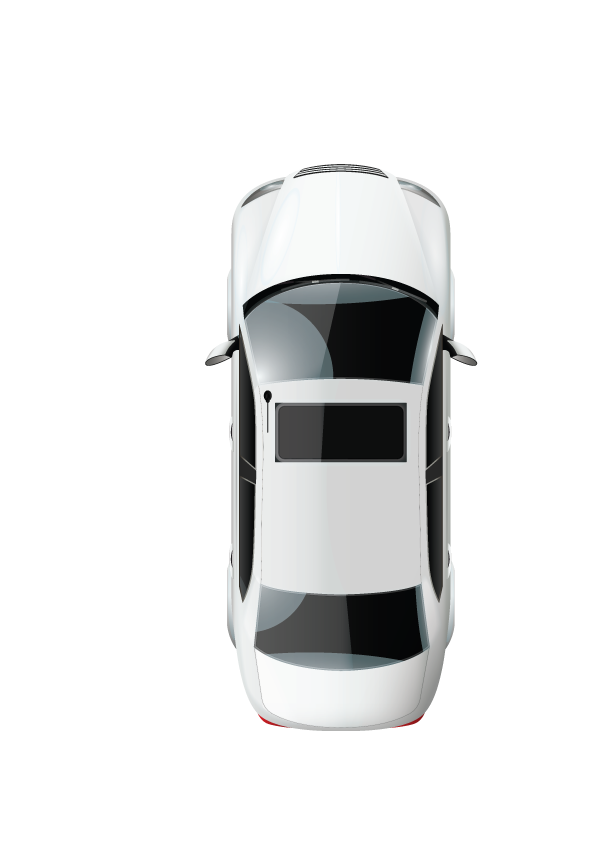 3
2
لأنَّهُ أَسْقَطَ القِطَارَ مِنْ يَدِهِ فَتَكَسَّرَ و تَفَكَكَتْ أجْزَاءَهُ
2
هَلْ تَعَمَّدَ خَالِدُ إِسقَاطَ الْقِطَارِ وَكَسْرَهُ؟
4
1
مَا سَبَبُ غَضَبِ عَمَّارٍ مِنْ َصدِيقِهِ خَالِدٍ؟
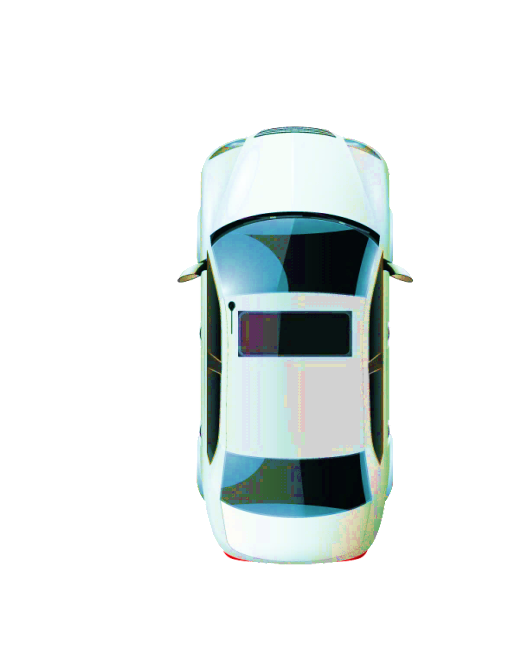 مَاذَا قَالَتِ الْأُمُّ لِعَمَّارٍ لِيَعْرِفَ خَطَأَهُ وَيَعْتَذِرَ إِلَى َصدِيقِهِ؟
لِمَاذَا دَعَا عَمَّارُ َصدِيقَهُ خَالِداً؟
الفهم و الاستيعاب
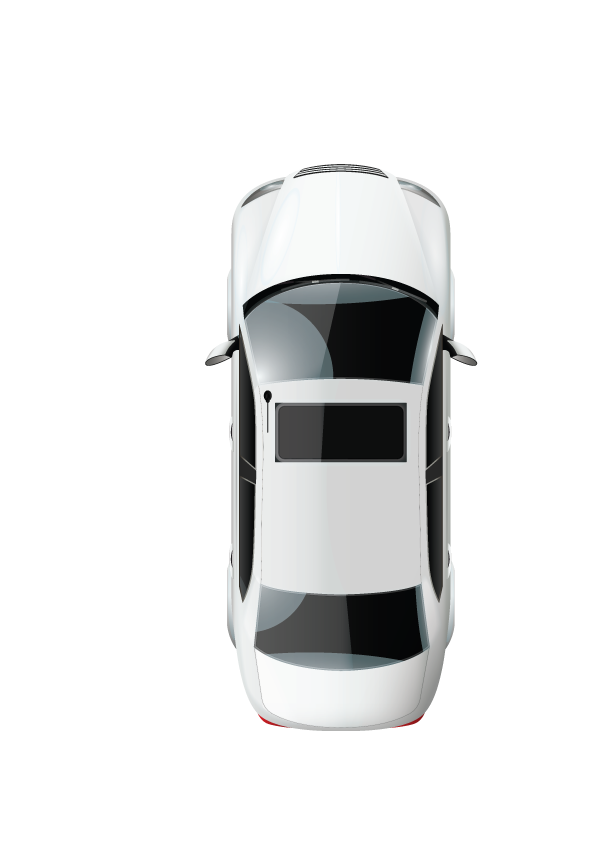 لا , لَمْ يَتَعَمَدْ ذَلِكَ
3
أولاً
أجيب :
يا بُنَيْ سأشْتَريْ لكَ قَطَارَاً جَدِيدَاً و لَكِنْ مِنْ أَيْنَ أتَيْ لكَ بَصَدِيْقٍ كَخَالِدْ
4
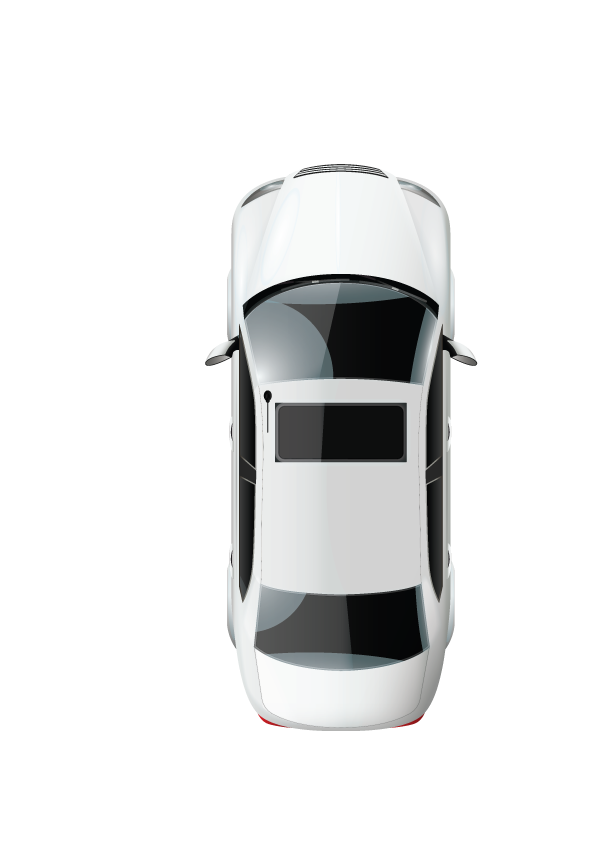 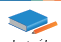 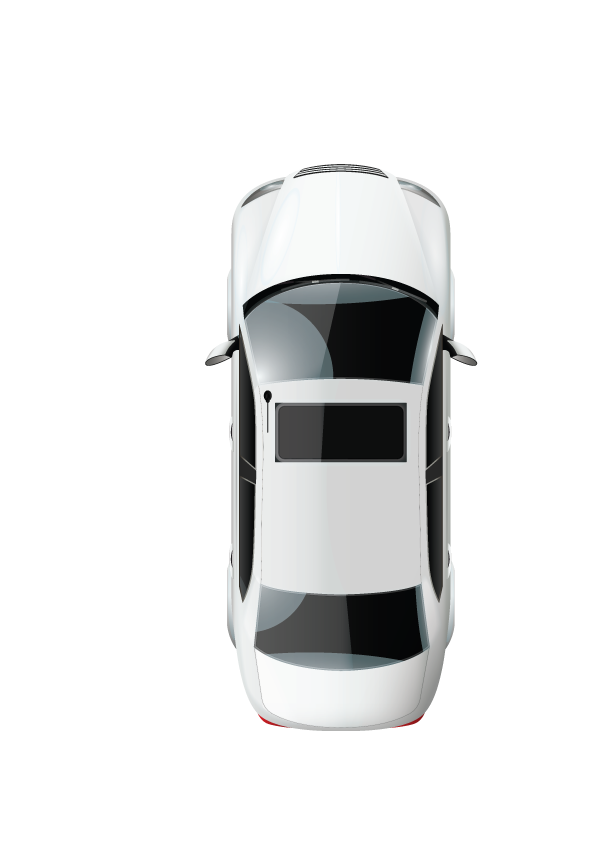 8
7
6
5
أُقَدِّمُ أَفْكَارًا لِلْاستِفَادَةِ مِنْ أَيِّ لُعْبَةٍ قَدْ تَنْكَسرُ؟
أَقْتَرِحُ عُنْوَاناً آخَرَ لِلنَّصِّ ؟
لَوْ كُنْتُ مَكَانَ عَمَّارٍ، لَتَقَبَّلْتُ اعْتِذَارَ خَالِدٍ. لِمَاذَا؟
أَذْكُرُ مَوْقِفاً غَضِبْتُ فِيهِ مِنْ أَحَدٍ، وَ أُبَيِّنُ السبَبَ.
الفهم و الاستيعاب
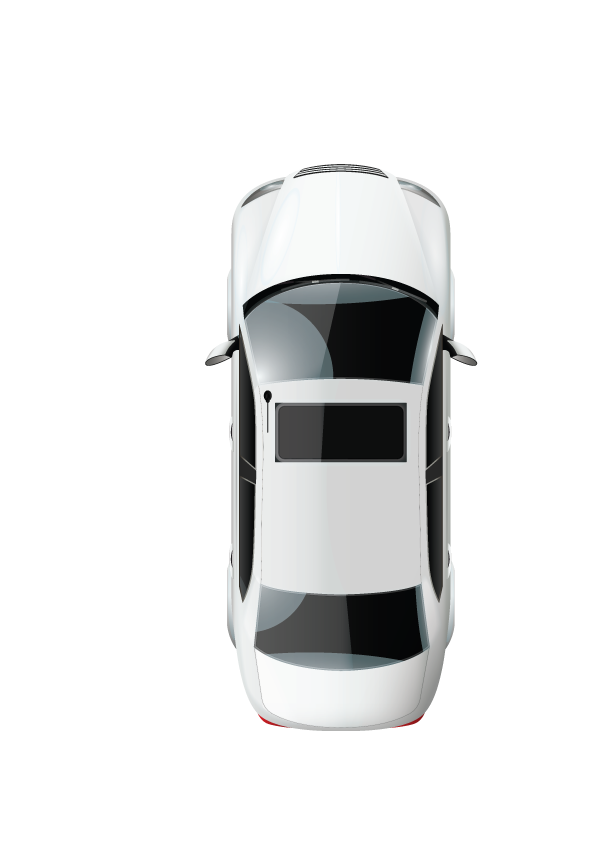 أولاً
أجيب :
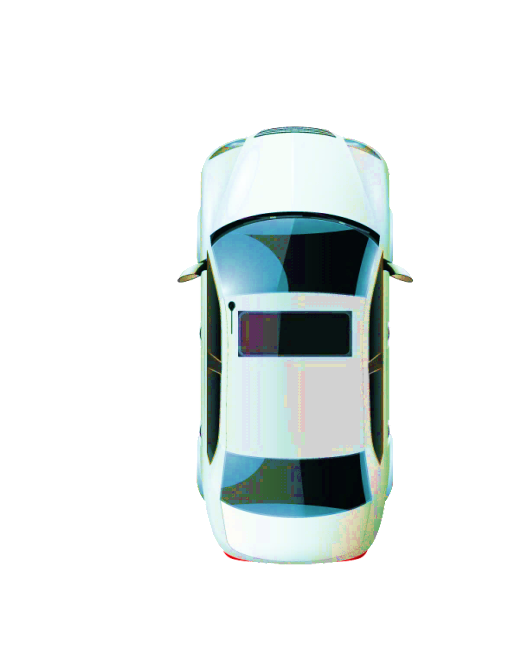 أحَاوِلُ أنْ أَجْمَعَ القِطَعَ المَكْسُورَةَ و أصْنَعُ بِهَا لُعِبَةً جَدِيْدَةً
نَعَمْ لأنهُ صَدِيْقِيْ و قَدْ اِعْتَذَرَ لِي بِصِدْقٍ فَسَأُسامِحُهُ فَدِيْنُنَا دِيْنُ التِّسامُحِ
غَضِبْتُ مِنْ أَخِيْ الصَّغِيْرِ لأنَّهُ قَامَ بِتَمْزِيْقِ كِتَابِيْ
6
أَهَمِيَّةُ الصَدَاقَةِ
7
8
5
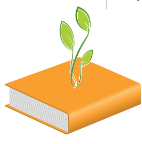 1
نَدِمَ
A
أَصلُ الكَلِمَةَ بِمَعْنَاهَا:
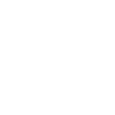 1
صرَخَ
الفهم و الاستيعاب
2
أَسفَ
ثانياً
 أنُمَيِّ لغُتَيِ:
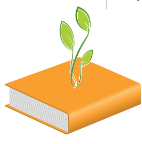 2
الْقُضبَانُ
أَصلُ الكَلِمَةَ بِمَعْنَاهَا:
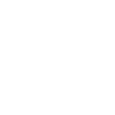 1
مَحَطَّةُ الْقِطَارِ
الفهم و الاستيعاب
2
مَسَارُ الْقِطَارِ
ثانياً
 أنُمَيِّ لغُتَيِ:
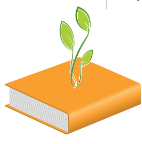 3
قَصدٌ
أَصلُ الكَلِمَةَ بِمَعْنَاهَا:
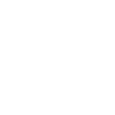 1
تَعَمُّدُ
الفهم و الاستيعاب
2
رَفْضٌ
ثانياً
 أنُمَيِّ لغُتَيِ:
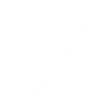 مُرَادْفُهَا
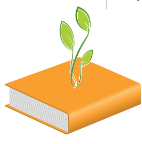 اِشْتَرَى أبِيْ ثَوْبَاً جَدِيْدَاً
الحَدِيْث
اِسْم مُفْرَدْ
القَدِيْم
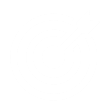 نَوعُهَا
الْجَدِيدُ
الفهم و الاستيعاب
3
ثانياً
أنُمَيِّ لغُتَيِ:
ضدها
أُكْمِلُ خَرِيطَةَ الْمُفْرَدَةِ الآتِيَةِ:
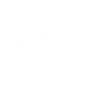 الكَلِمَة في جُمْلَة
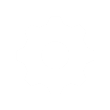 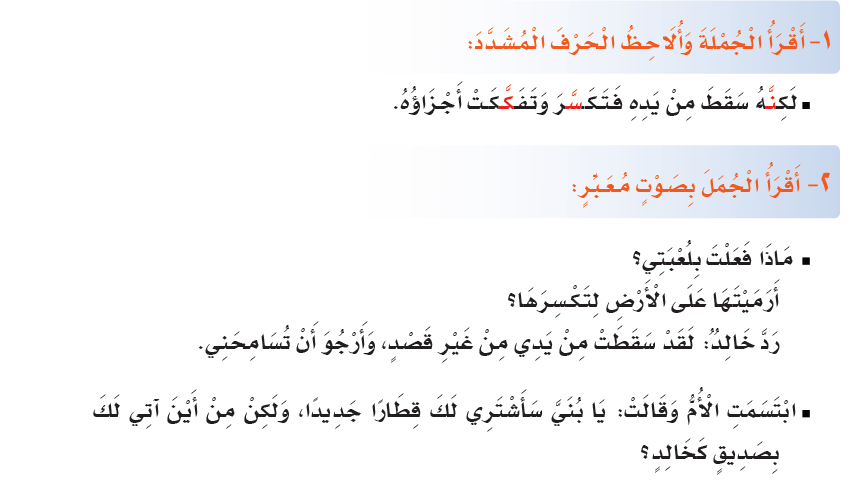 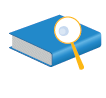 الْأَدَاءُ الْقِرَائِيُّ
أولاً
أَقْرَأ وَ أُلَاحِظُ :
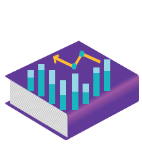 أَقْرَأ الْكَلِمَاتِ ثُمَّ أُحَلِّلُهَا إِلَى مَقَاطِعَ وَحُرُوفٍ**:
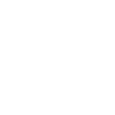 الحرف الساكن وحرف المد يكونان مقطعاً مع الحرف قبلهما
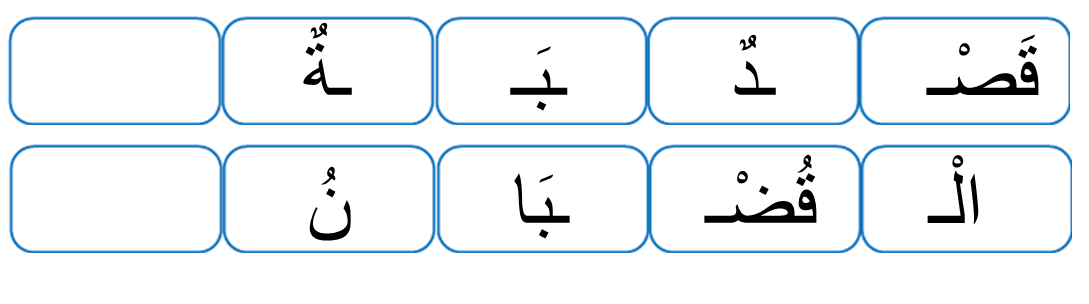 الْأَدَاءُ الْقِرَائِيُّ
قَصْدٌ
ثانياً
أحُللِّ:
تَحْلِيْلْ
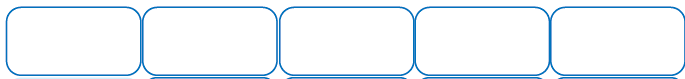 ـةٌ
ـبَـ
ـدٌ
قَصْـ
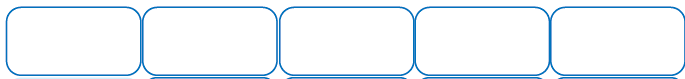 نُ
ـبَا
قُضْـ
الْـ
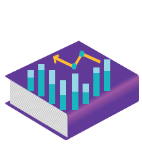 أَقْرَأ الْكَلِمَاتِ ثُمَّ أُحَلِّلُهَا إِلَى مَقَاطِعَ وَحُرُوفٍ**:
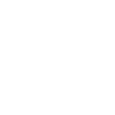 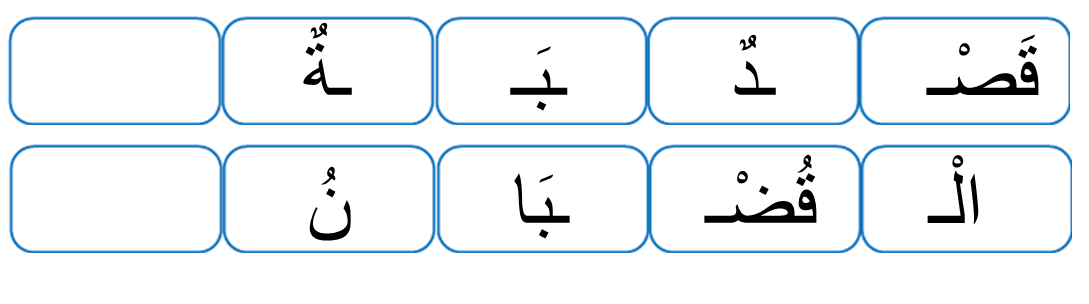 الْأَدَاءُ الْقِرَائِيُّ
الْقُضْبَانُ
ثانياً
أحُللِّ:
تَحْلِيْلْ
حَزِيْنَاً
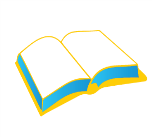 أَستَخْرِجُ مِنَ النَّصِّ:
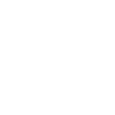 كَلِمَةً مُنَوَّنَةً تَنْوِينَ فَتْحٍ :
كَلِمَةً مُنَوَّنَةً تَنْوِينَ ضَمٍّ:
كَلِمَةً مُنَوَّنَةً تَنْوِينَ كَسْرٍ:
كَلِمَةً تَنْتَهِي بِتَاءٍ مَفْتُوحَةٍ:
نَادِمٌ
التَّرَاكِيبُ اللُّغَوِيَّةُ
فَعَلْتُ
شَيءٍ
أولاً
أسْتَخْرِجْ:
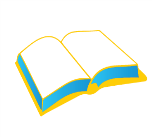 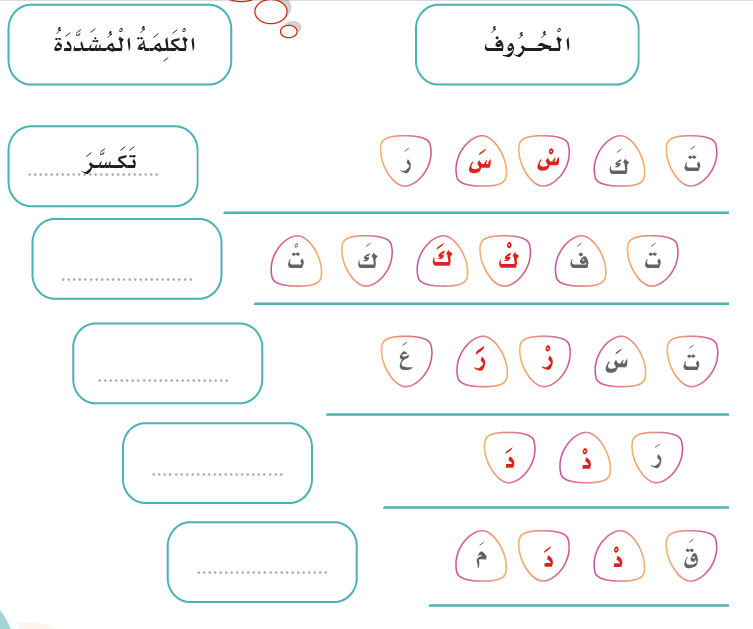 أُكَوِّنُ مِنَ الْحُرُوفِ كَلِمَاتٍ فِيهَا حَرْفُ مُشَدَّد، وَرَدَتْ 
فِي النّصِّ كَمَا فِي الْمِثَالِ:
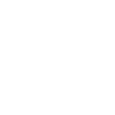 التَّرَاكِيبُ اللُّغَوِيَّةُ
تَفَكَّكَتْ
أولاً
أسْتَخْرِجْ:
تَسَرَّعَ
رَدَّ
قّدَّمَ
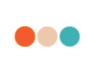 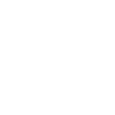 أَخْتَارُ أَدَاةَ الاِستِفْهَامِ الْمُنَاسبَةَ: (كَيْفَ، مَتَى، هَلْ، لِمَاذَا)
سَألَتِ الْأُمُّ عَمَّارًا عَنْ سَبَبِ صُرَاخِهِ،  :فَقَالَتْ
62%
لِمَاذَا تَصْرُخُ يَا عَمَّارُ؟
أَستَفْسرُ مِنْ أُمِّي عَنْ مَوْعِدِ حُضورِ أَبِي إِلَى الْمَنْزِلِ، فَأَقُولُ:
80%
مَتَى سَيَحْضُرُ أَبِي إلَى الْمَنْزِلِ؟
الْأَدَاءُ الْقِرَائِيُّ
أَصوغُ شَفَهِيًّا سؤَالاً لِمَنْ بِجِوَارِي لِلاستِفْهَامِ عَنْ مَكَانِ كِتَابِي.
55%
هَلْ رَأَيْتَ كِتَابِيْ ؟
ثانياً
أَستَخْدِمُ:
55%
95%
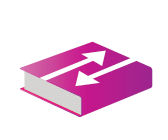 أُحَوِّلُ الْمُفْرَدَ جَمْعًا مَعَ الاستِعَانَةِ بِالصُّورَةِ، ثُمَّ أَكْتُبُ:
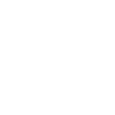 قِصَصْ
بُيُوْتٌ
تِلْمِيْذات
الْأَدَاءُ الْقِرَائِيُّ
ثانياً
أُحَوَّل:
بَيْتٌ
قِصَّةٌ
تِلْمِيْذَةٌ
3
2
1
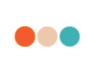 أَرْسمُ دَائِرَةً حَوْلَ الْكَلِمَةِ الْمُخْتَلِفَةِ فِي كُلِّ مَجْمُوعَةٍ:
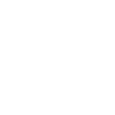 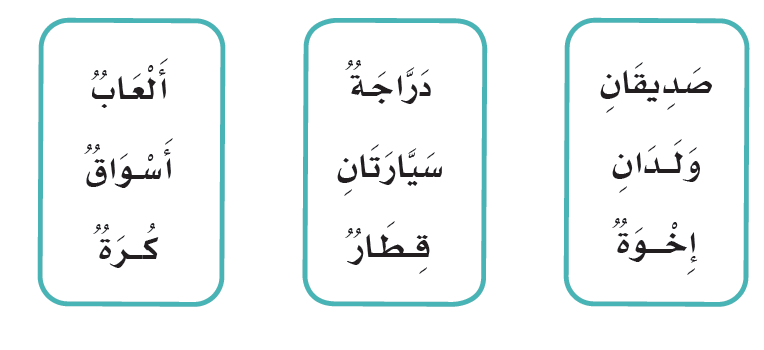 الْأَدَاءُ الْقِرَائِيُّ
ثانياً
أَستَخْدِمُ:
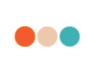 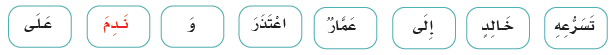 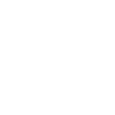 أُرَتِّبُ الْكَلِمَاتِ؛ لِأُكَوِّنَ جُمْلَةً، مَعَ الابْتِدَاءِ بِالْكَلِمَةِ الْمُلَوَّنَةِ:
نَدِمَ خَالِدٌ عَلَى تَسَرُّعِهِ و اعْتَذَرَ إِلَى عَمَّارٌ
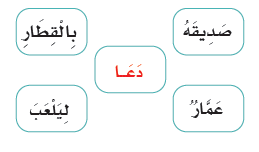 التَّعْبِيْر
الصَّدِيْقُ يُسَاعِدُ صّدِيْقِهُ عِنْدَ الحَاجَةِ
ثانياً
أُعَبِّر:
دَعَا صَدِيْقَهَ لِيَلْعَبَ بالقَطَار
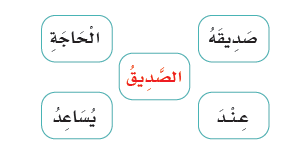 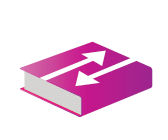 الأَعْمَال التَّطَوُّعِيَةُ تَحثُّ عَلَى التَّضَامُن و التَّعَاوُن
 بِيْنَ الطُّلَّاب
أستَعِينُ بِمُعَلِّمِي؛ لِيَشرَحَ لِي مَعْنَى التَّطَوُّعِ.
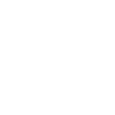 62%
80%
الوَاجِبْ المَنْزِلِي
55%
أكْتُب:
55%
95%
انتهى الدرس